Feste
Wie feiert man verschiedene Feste in Deutschland?
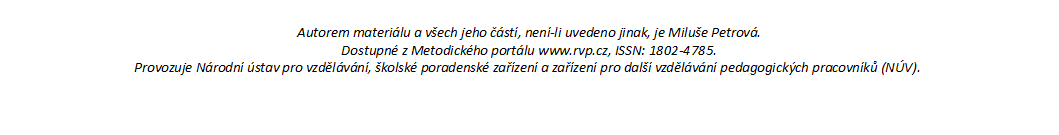 Inhalt.
Weihnachten
Silvester – Neujahr
Dreikönigstag
Warum feiern die Deutschen  Weihnachten?
….. als Geburt von Christi.
Fröhliche Weihnachten und ein glückliches Neues Jahr.
… so schreiben die Deutschen Weihnachtsgrüße.
Gramatika: stupňování přídavných jmen
modern		moderner			der
					die	modernste
					das
(billig, teuer, praktisch, klein, brav, …)


alt		älter			der
					die	älteste
					das(jung, kurz, gesund, warm, kalt, ….)

Nepravidelné stupňování:
hoch	-	höher	-	der höchste
nah	-	näher	-	der nächste
groß	-	größer	-	der größte
gut	-	besser	-	der beste
Gramatika:„Nürnberger Christkindlesmarkt“ ist einer der ältesten und der berühmtesten der Welt.
jeden z nejstarších
jeden z nejslavnějších

„jeden“ v zastoupení podstatného jména překládáme v němčině neurčitým členem:

rod mužský	einer
rod ženský	eine
rod střední	eines
jeden z nejstarších
jeden z nejslavnějších

přeložíme 2. pádem…. der ältesten ….. 
přeložíme „opisným“ tvarem von den ….... von den ältesten …. (+n)
1)
einer der ältesten Weihnachtsmärkte
2)
einer von den ältesten Weihnachtsmärkten
Weihnachten
Advent: Weihnachtsmarkt - Christkindlmarkt
Nürnberger „Christkindlesmarkt“ ist einer der ältesten und berühmtesten in der Welt:in den Holzbuden verkauft man Weihnachtsschmuck, Tücher, Kerzen, Leckereien (Lebkuchen, Marzipankartoffeln,…)an den Holzbuden trinkt man: 	Glühwein	Feuerzangenbowle (Wein + Rum + geschnittene Orangen, 	Zitronen + Zucker)	alkoholfreier Punch
Advent: Weihnachtsdekorationen
Advent: Weihnachtsvorbereitungen
Nikolaustag - der heilige Nikolaus kommt:
am Vorabend 6.12., ist von einem Helfer, dem Knecht Ruprecht, begleitet

Gedenktag für den Bischof Nikolaus von Myra (4. Jh.), der sich um die Kinder kümmerte
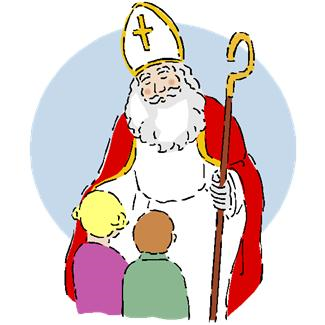 Nikolaustag - Bescherung:
Der heilige Nikolaus beschert die Kinder mit Süßigkeiten und Obst

In den sauberen Stiefeln – Geschenke
In den schmutzigen Stiefeln – Kartoffeln, Kohle, Karotten
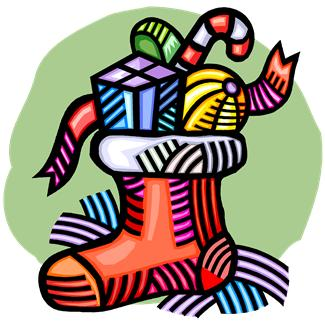 Am Heiligen Abend: „Festessel“ – das Essen am Heiligen Abend
Apfelstrudel
Obstsalat mit Likör
Weinwürste
Fleischplatte (Schweinebraten, Ente, Gans, Pute, Rauchfleisch, Bratwurst)
Am Heiligen Abend: Christkind oder Weihnachtsmann
im Süden Deutschlands: in den Bundesländern wie Bayern, Baden Württemberg, …
im Norden Deutschlands

Man sagte: „Früher trug er die nicht gehorsamen Kinder und die untreuen Frauen weg.“

rote Haare und roten Bart, im grauen Mantel mit der Kapuze

er fährt auf dem wilden Wind

er trägt ein kleines Bäumchen und einen Sack mit Geschenken
Christkind
Weihnachtsmann
Am Heiligen Abend: Weihnachtsbräuche
Weihnachtsfeste
25.12. das erste Weihnachtsfest
26.12. das zweite Weihnachtsfest

Im Familienkreis: 
man besucht die Verwandten, Bekannten
man geht ins Restaurant zum Mittagessen
….
Silvester				Neujahr
das Ende des alten Jahres

wird mit den Freunden gefeiert

um Mitternacht wird mit Sekt angestoßen
der Beginn des neuen Jahres

Wir begrüßen das neue Jahr durch das Feuerwerk

Wir wünschen uns alles Gute für neues Jahr
Neujahrsvorsätze
gesündere Ernährung
mehr Zeit für Familie und Freunde haben
Stress abbauen
abnehmen
mit dem Rauchen aufhören
mehr Sport und mehr Bewegung
mehr Zeit für Hobbys
Fortbildung
sparsamer sein
weniger Zeit vor dem Computer oder Fernseher verbringen
weniger Alkohol trinken
…
Haben Sie auch Neujahrvorsätze?
Ich wünsche Ihnen Willestärke und Ausdauer!!!
Dreikönigstag – ein Fest für die Kinder
Kaspar

Melchior

Balthasar
sie singen Lieder und tragen Gedichte vor

sie bekommen kleine Spenden und Geld

diese Geschenke kommen dann zugute den armen Leuten
drei Könige:
Warum gehen sie von Haus zu Haus?
ENDE
Vielen Dank für Ihre Aufmerksamkeit!!!